Definition of HIV
The term AIDS applies to the most advanced stages of an HIV infection. 
The current definition of AIDS includes all HIV-infected people who have fewer than 200 CD4+ T cells (healthy adults usually have CD4+ T-cell counts of around 800 or more.)
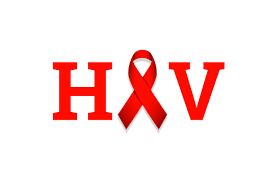 Infected & AffectedChildren
HIV Infected Children
According to UNICEF India there are 220,000 children infected by HIV/AIDS in India. 
It is approximated that every year 55,000 to 60,000 children are born to mothers who are HIV positive. 
30% of these children are likely to be infected themselves.
HIV Infected Children
According to a publication of NACO and MWCD there are 2-3 million people in India living with HIV/AIDS. 
It is estimated that 70,000 children below the age of 15 infected with 21,000 children being infected through mother-child transmission every year.
HIV Affected Children
An approximation for the number of children affected by AIDS varies greatly. 
The number of children infected with HIV/AIDS varies from 55,000 to 220,000. 
Roughly 1,500,000-2,500,000 children have been orphaned by AIDS and another 6,000,000-10,000,000 children have a positive parent. 
The highest cause of child HIV/AIDS is mother to child transmission (MTCT). 
Other than MTCT other ways of contracting the disease among children has been sexual contract including sexual abuse, blood transfusion, unsterile syringes, and intravenous drug use.
HIV Affected Children
Children are not only personally affected by HIV/AIDS but it is also affecting their families and their right to a parental care and affection. 
UNICEF finds that infection can lead children 
to drop out of school; 
infection of parents can lead children to engage in child labour in order to survive. 
Many children are orphaned and highly exposed to abuse, exploitation and neglect because of a loss of a parent(s) or guardian
HIV Affected Children
It is estimated that a child looses a parent to AIDS-related infections every 14 seconds, mostly in Sub-Saharan Africa. 
Many situations also put children at higher risk of getting infected such as recruitment into armed conflict, trafficking, displacement, etc.
HIV Affected Children
In 2008 Avert found that there are 2.1 million children in the world living with HIV/AIDS. Approximately 430,000 children were infected with HIV in 2008. 
Every hour, 31 children around the world die because of AIDS.
Many children end up being the sole breadwinners of the family and head of their households.
HIV Affected Children
Children infected often don't receive the correct medicine since it is mostly available in tablet form and especially younger children require syrups or powers. 
The tablets are often administered by breaking them and hence children are at risk of receiving too much or too little in their doses. 
Children living with HIV/AIDS are also more susceptible to infections of other kinds due to their weakened immune systems such as Tuberculosis etc.
HIV Affected Children
Some areas of concern are, 
the discrimination faced by orphaned children of HIV/AIDS parents, 
lack of funding or utilization of funds in giving treatments, 
unsafe health care practices, and lack of attention to HIV/AIDS amongst children in health policy. 
Child affected by AIDS need medical treatment, counselling, 
Support from extended families, and other non-institutional care, and help with medical care for parents so as not to create debt and need for child labour.
Reference
http://www.childlineindia.org.in/children-living-with-HIV-AIDS.htm (20/10/2018)